Проект.Решение неравенств. Задание 15.
Ученицы МБОУ СОШ г.Нытва : Безгодова Анастасия, Кульчер Екатерина.
Руководитель : Аликина Марина Юрьевна
Цель проекта:
 Систематизация знаний по теме «Неравенства».
Задачи проекта: 
1.Обобщить теорию, используя               дополнительные источники информации;
2.Выделить основные методы решения неравенств ;
3.Обработать  информацию, провести практические занятия с группой;
4.Создать презентацию.
Методы реализации:
*Работа с интернет - ресурсами, сбор информации;
*Проведение индивидуальных и групповых занятий.

Время  реализации:
  Октябрь 2017г. - февраль 2018г.
Разновидности неравенств.
Иррациональные неравенства.
Дробно-рациональные неравенства 
Показательные неравенства.
Логарифмические неравенства.
Показательные неравества.
Показательные неравенства – это неравенство, в котором неизвестное находится в показателе степени.
Простейшее показательно неравенство имеет вид:
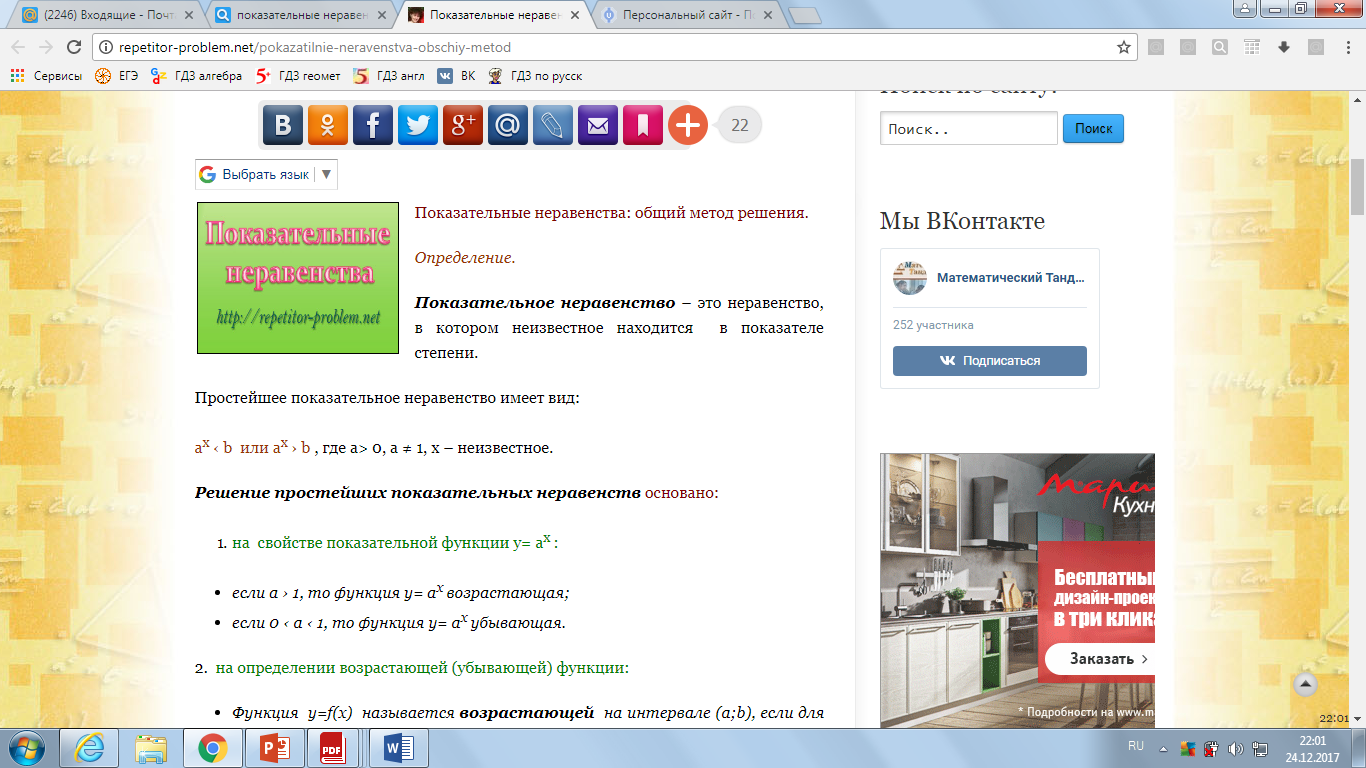 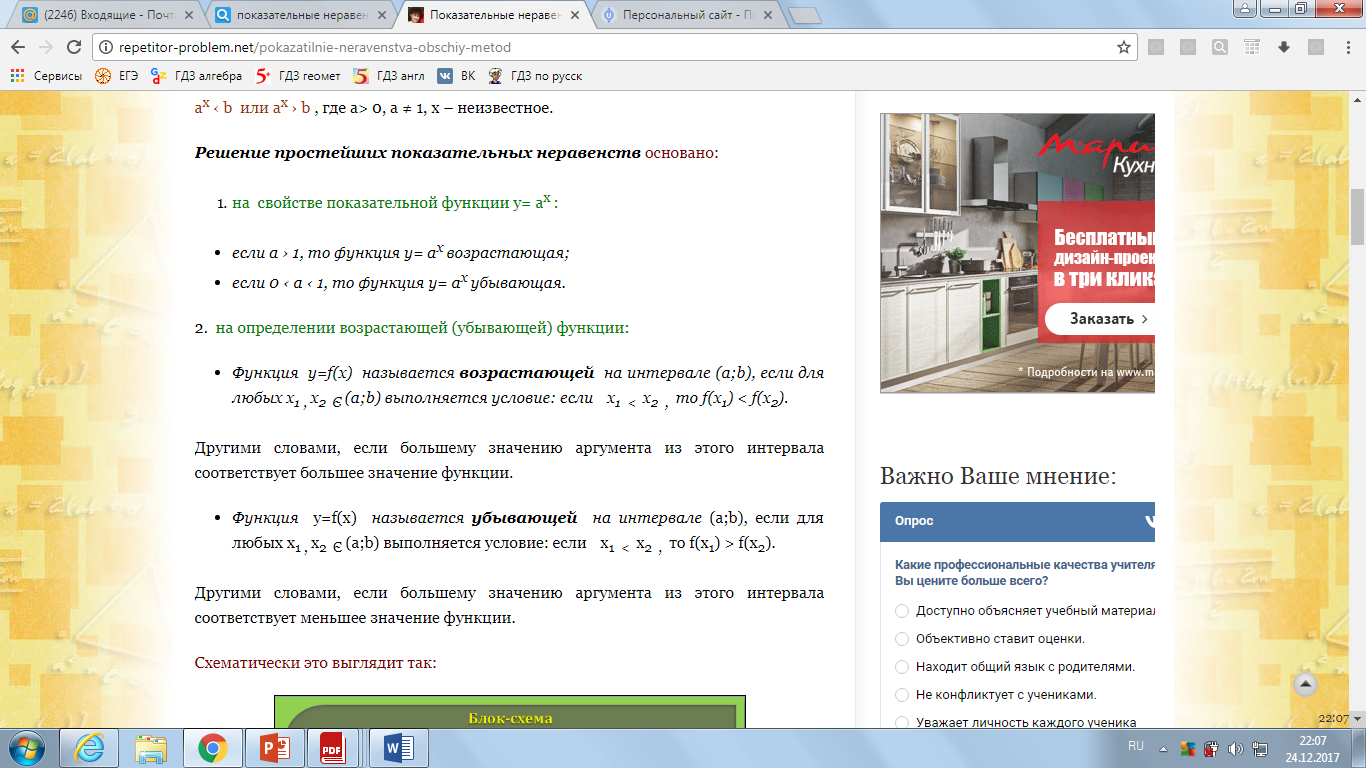 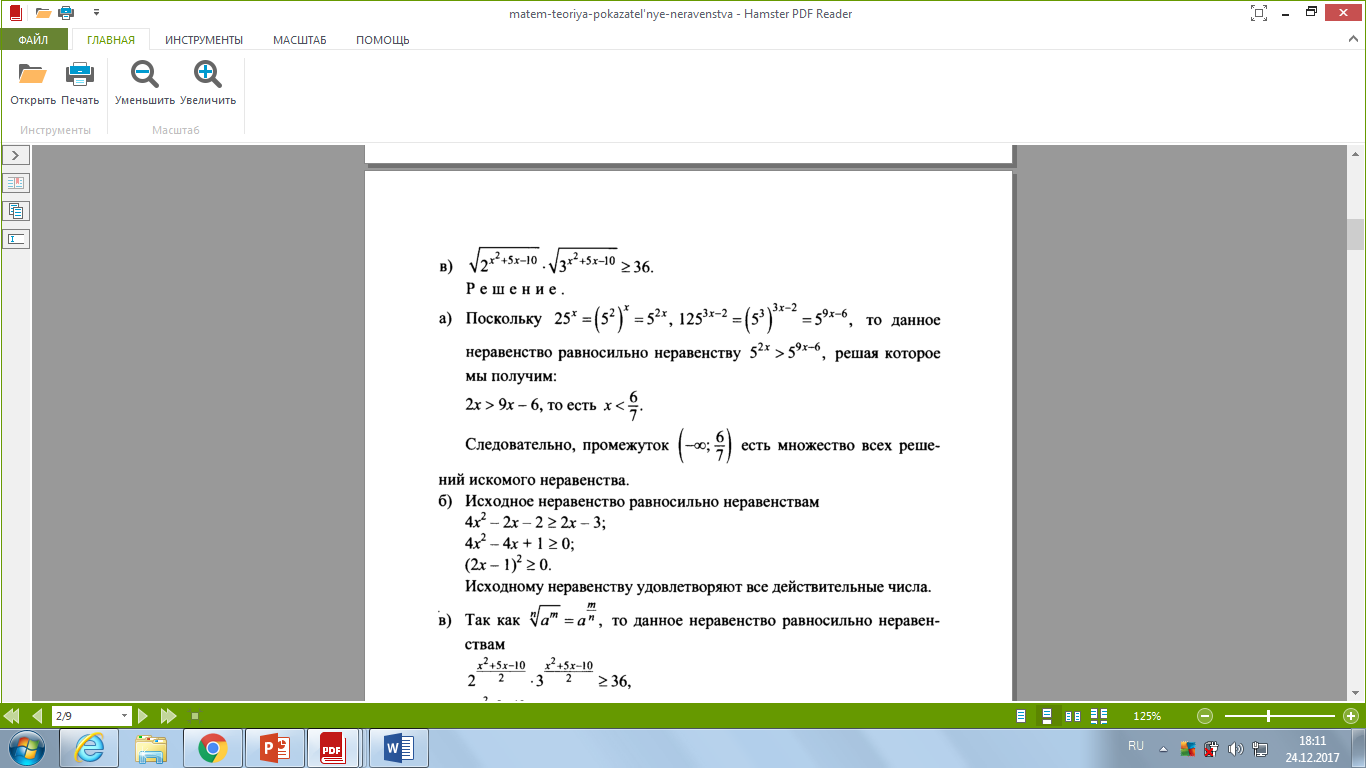 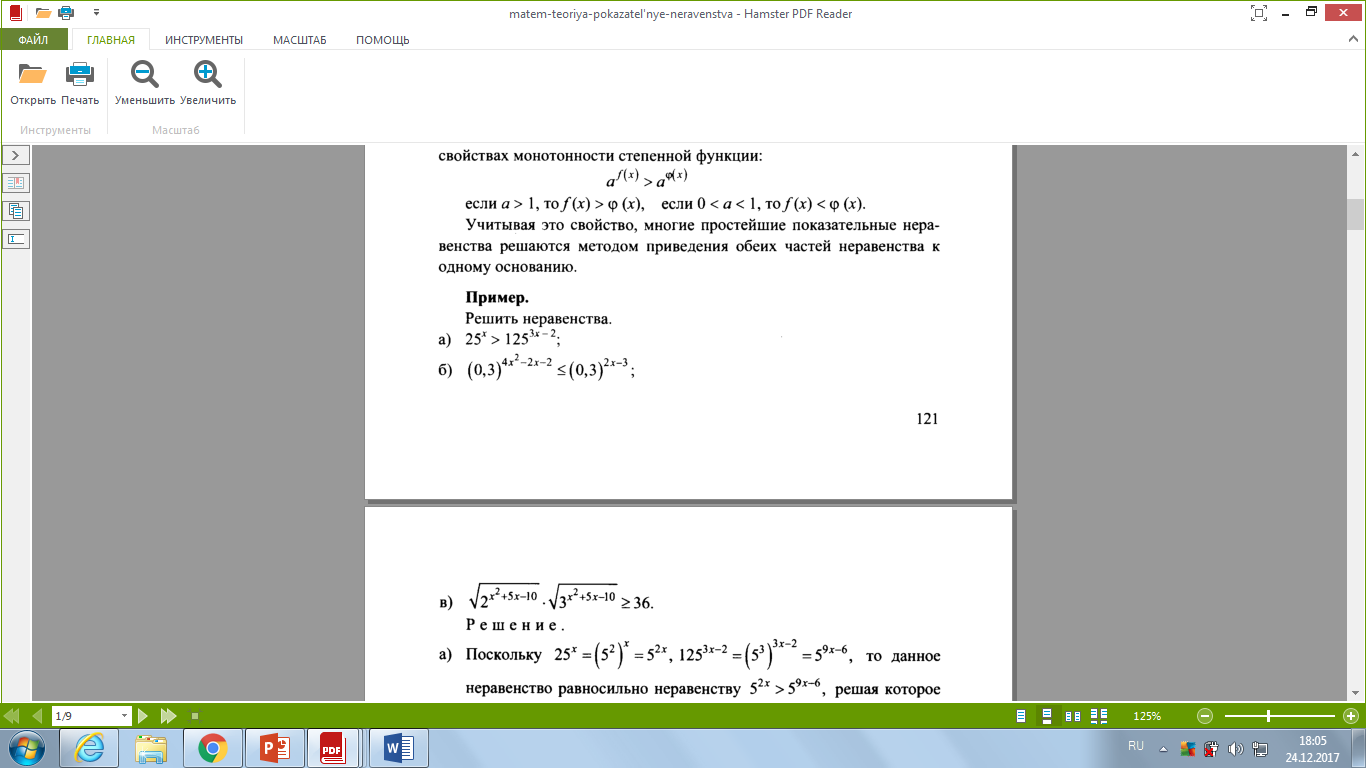 ф
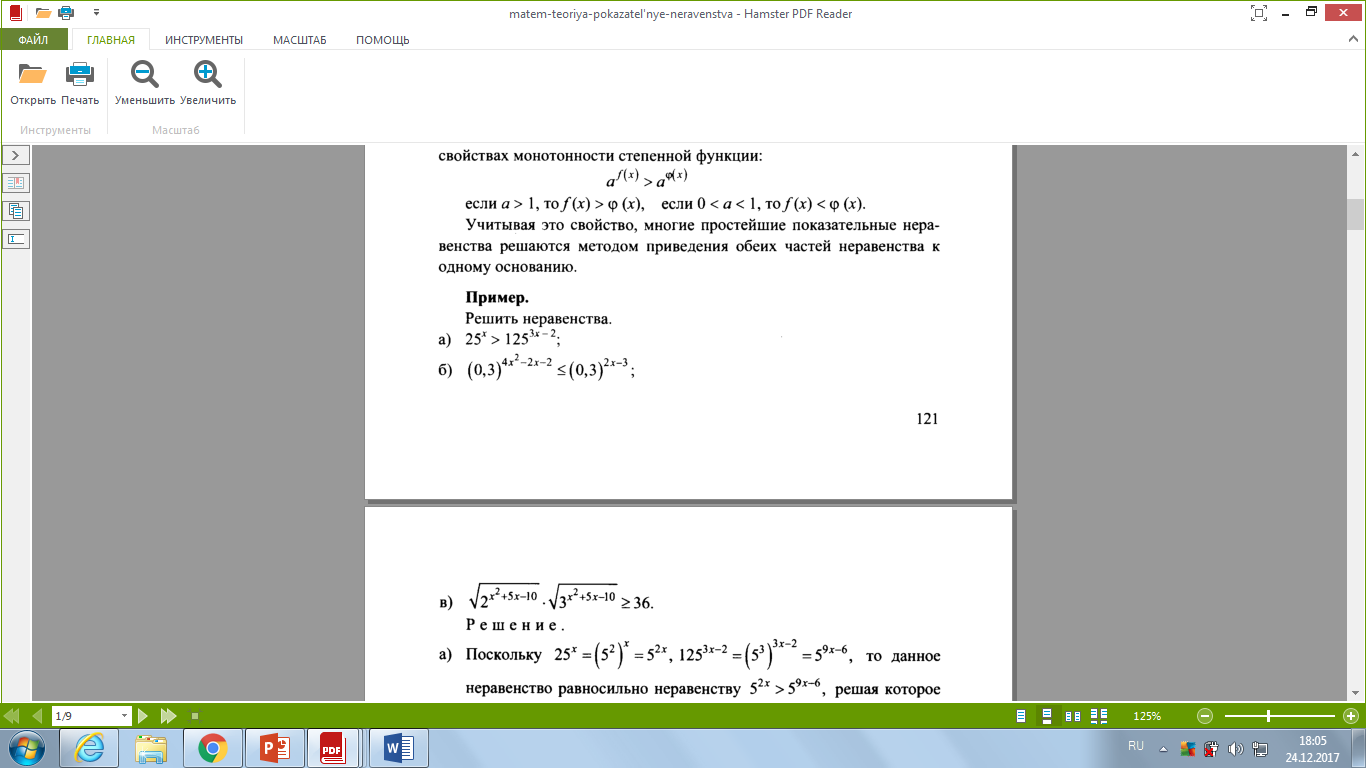 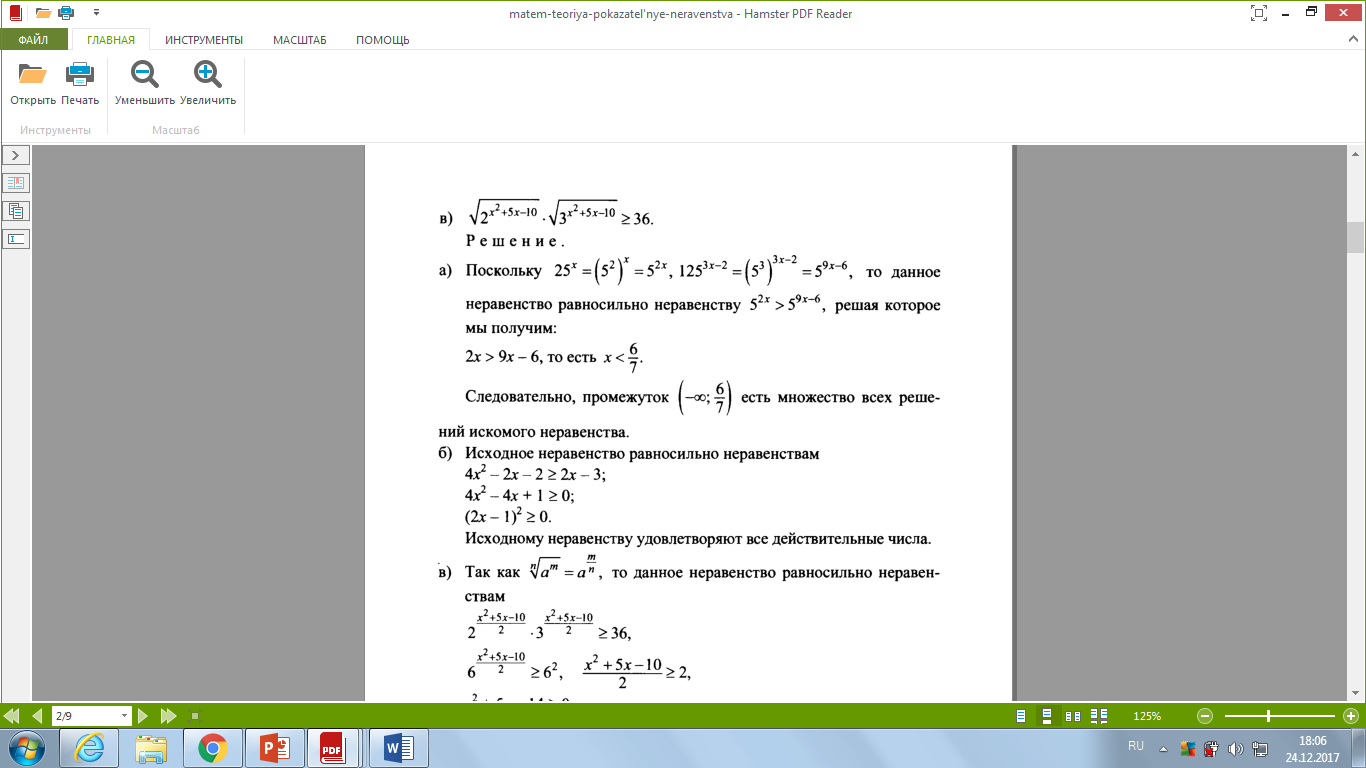 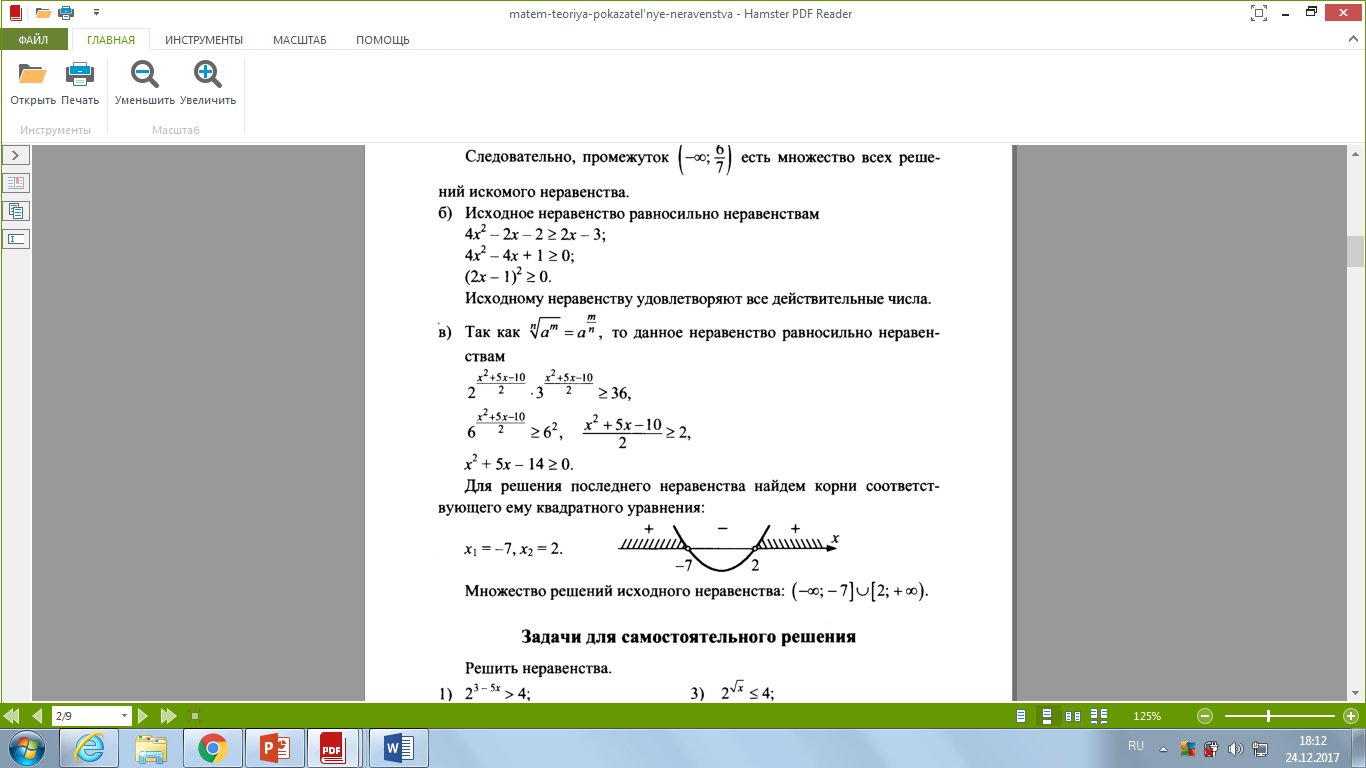 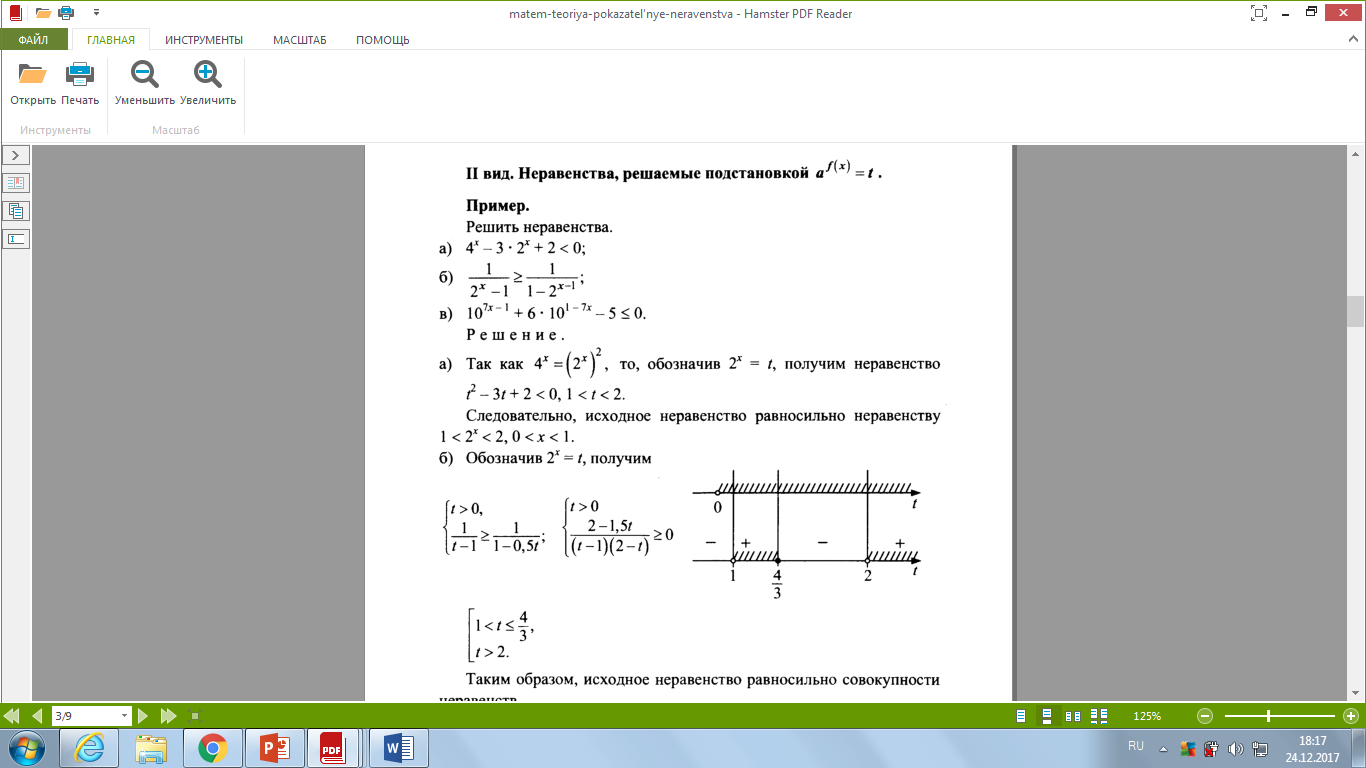 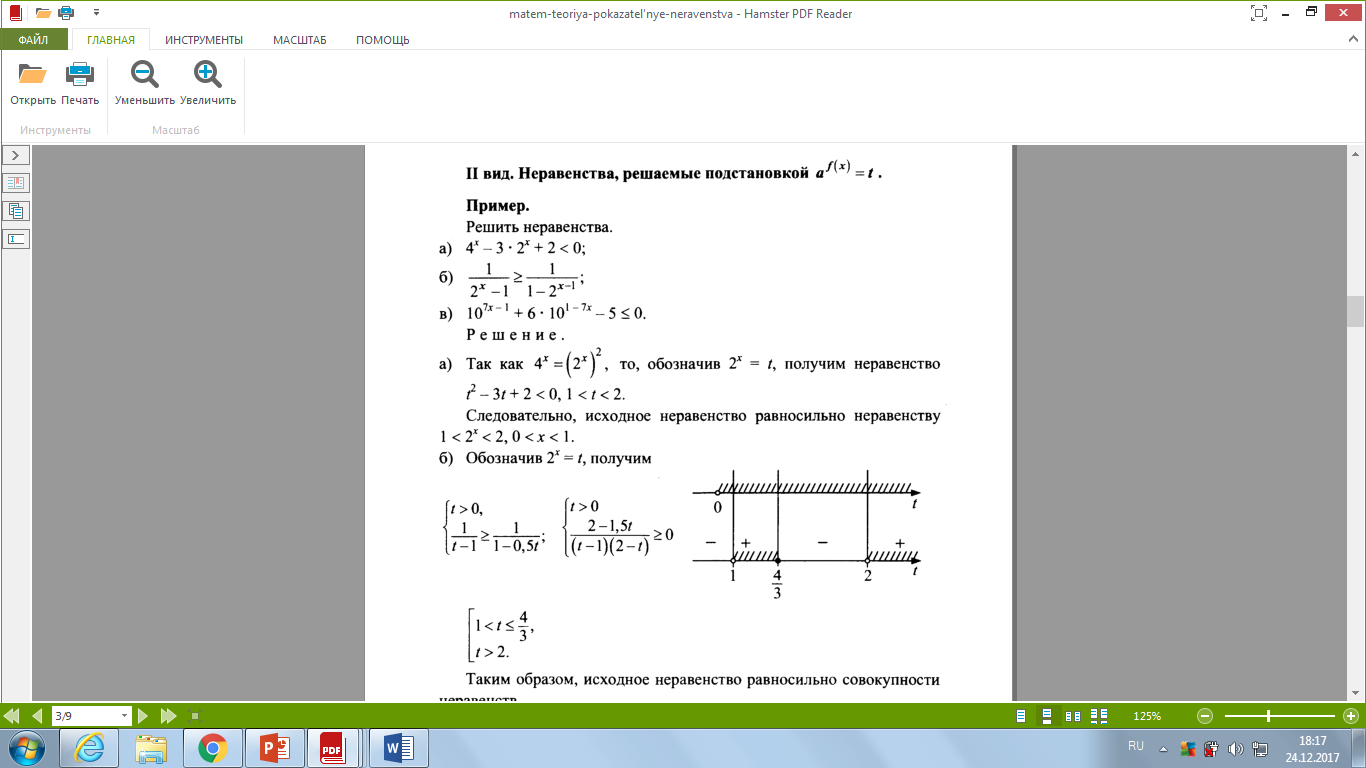 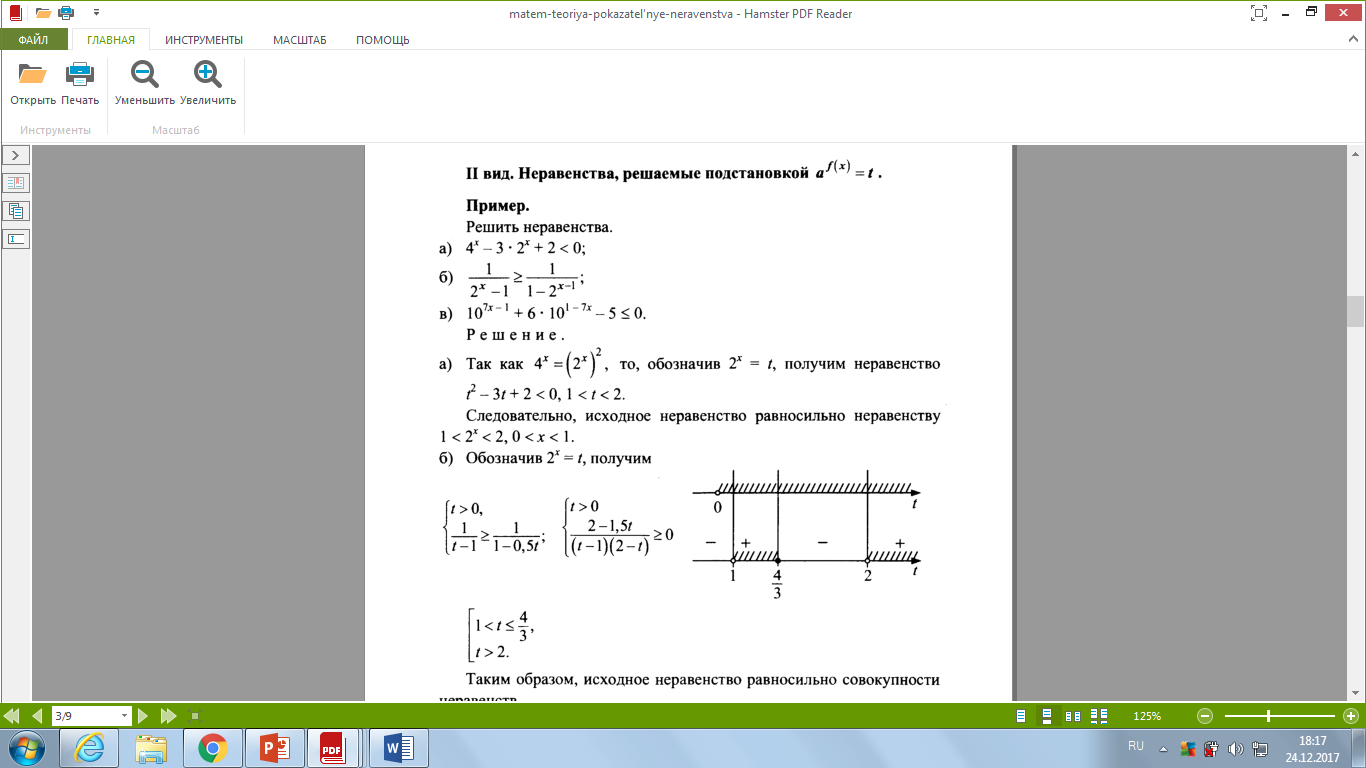 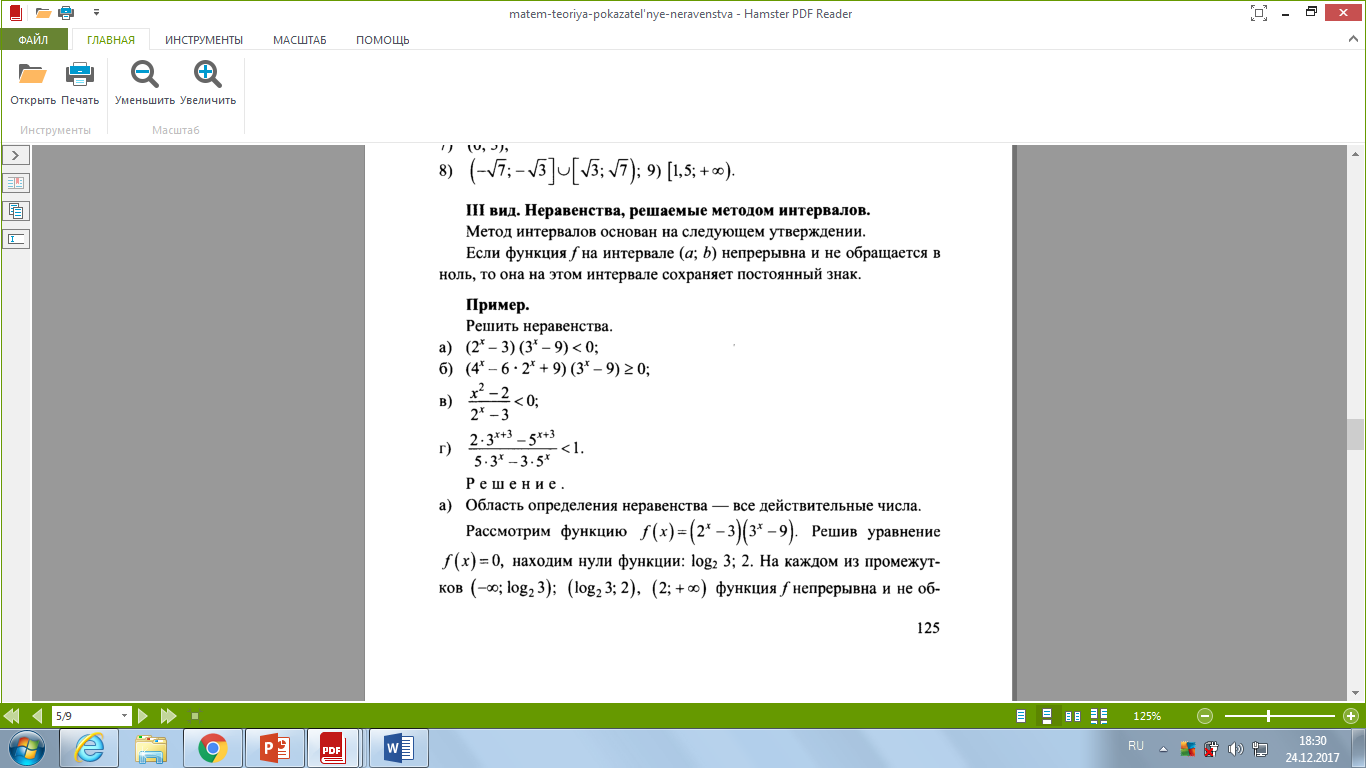 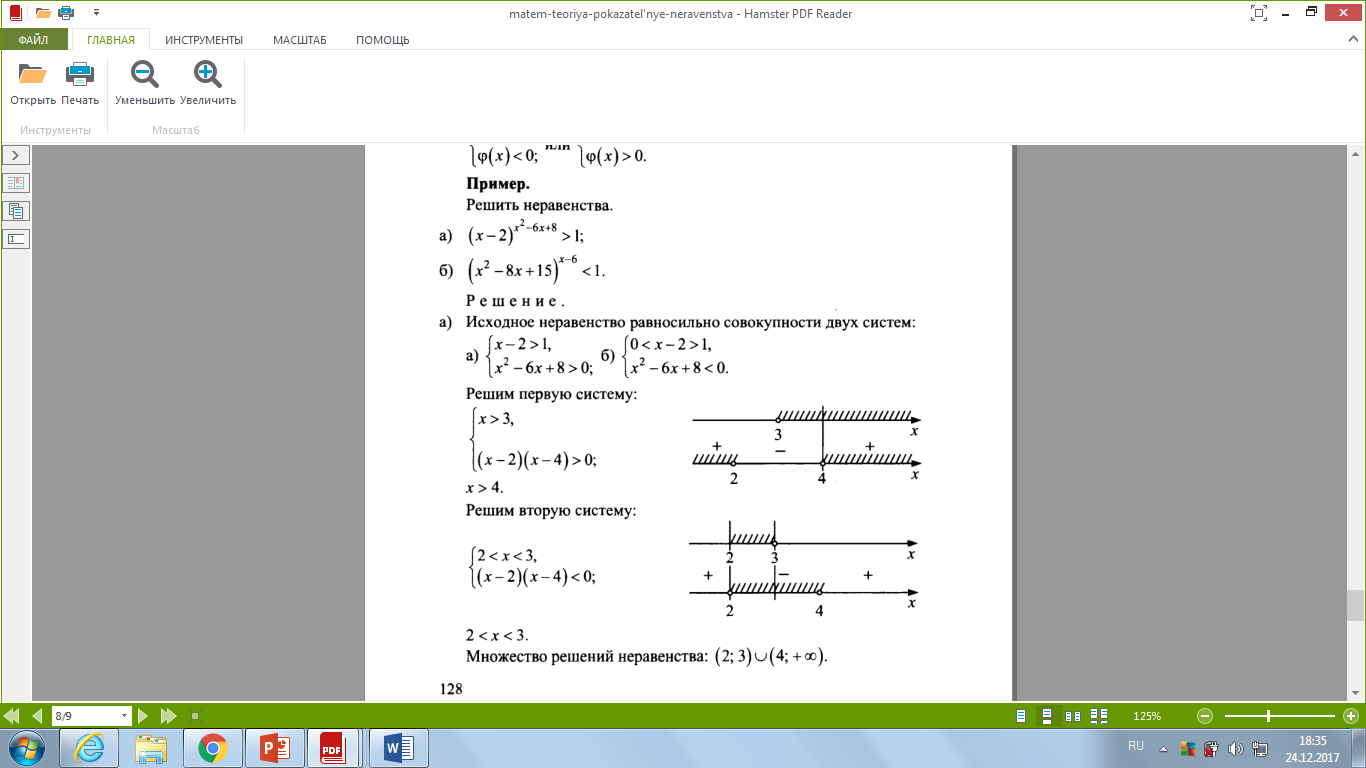 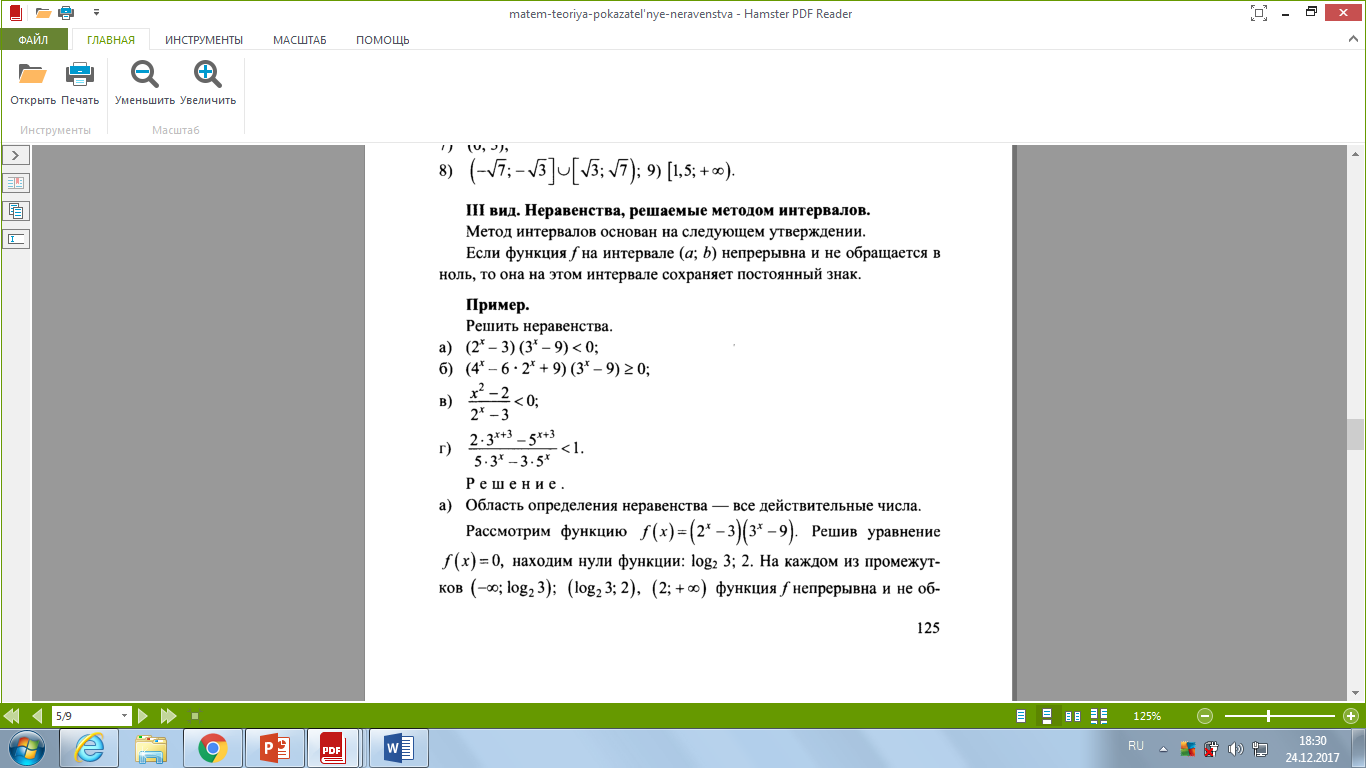 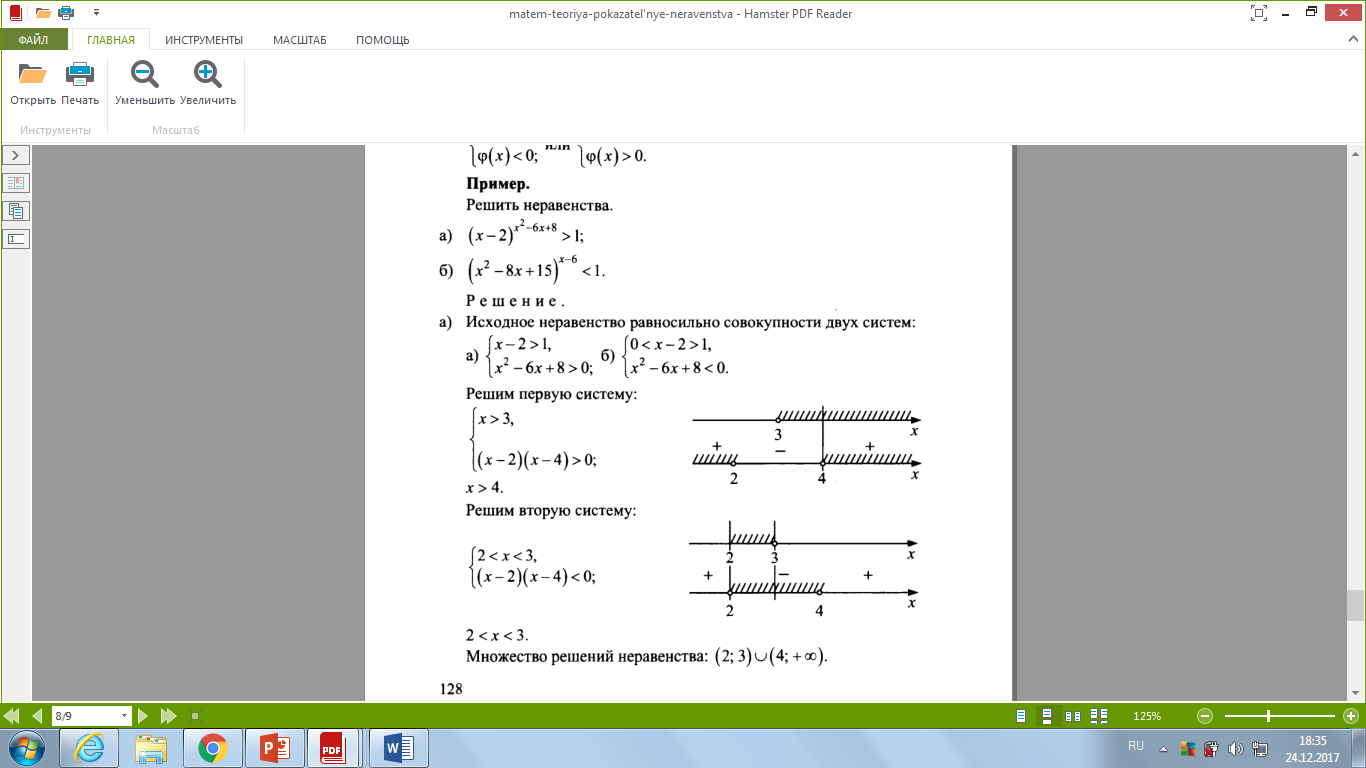 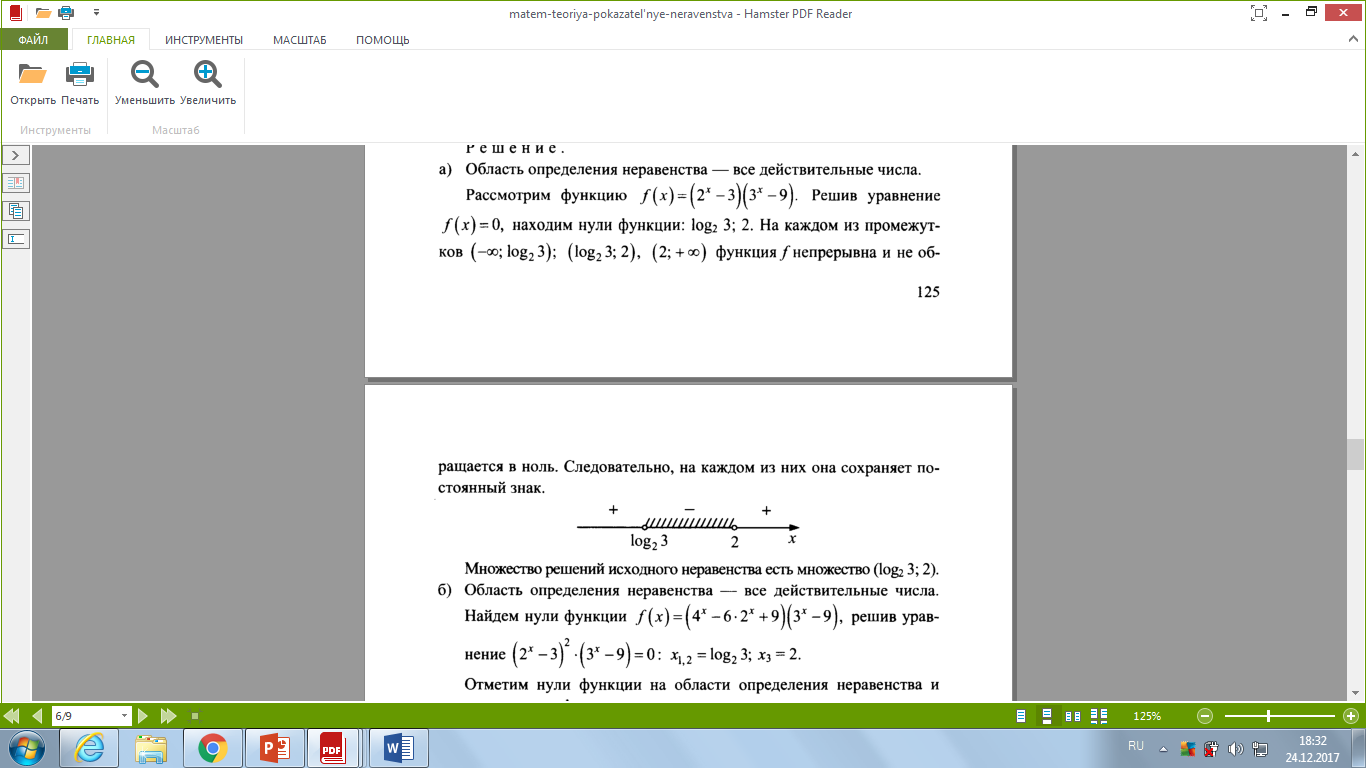 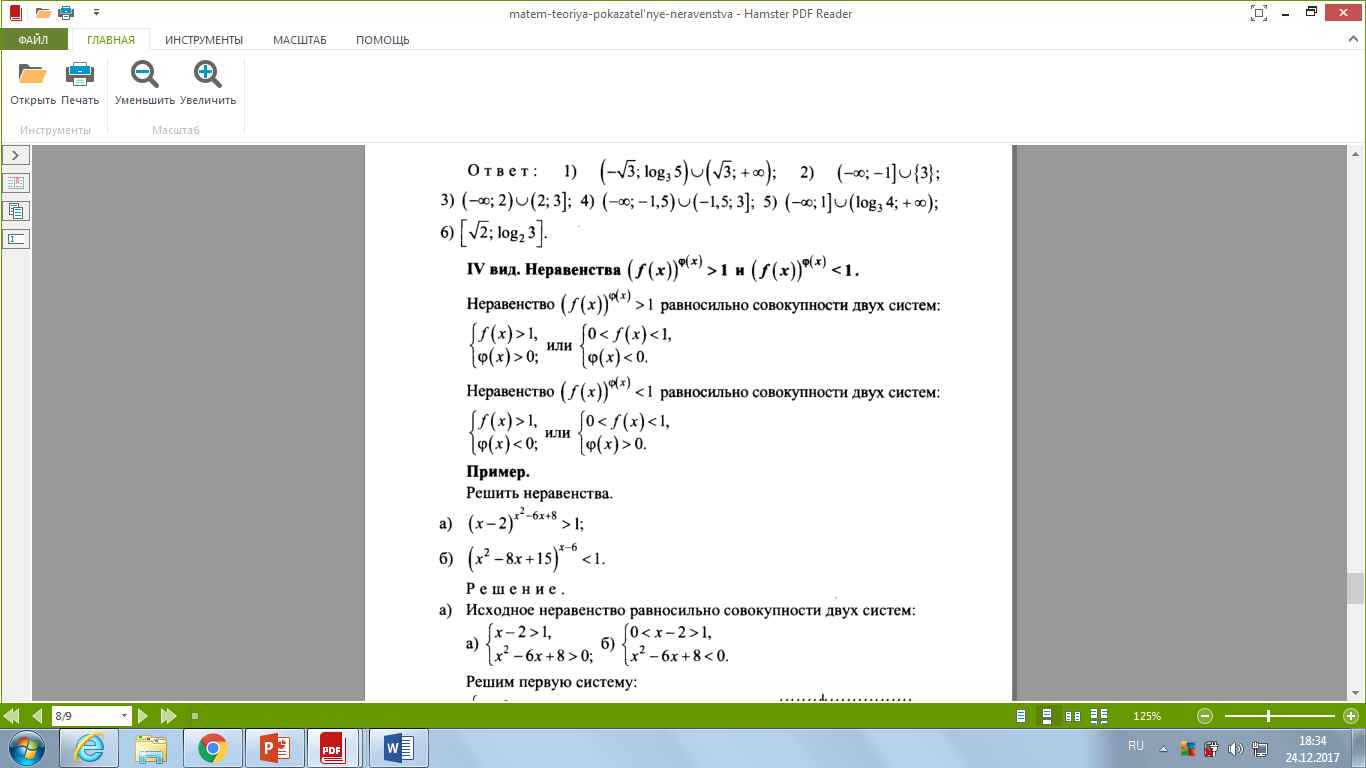 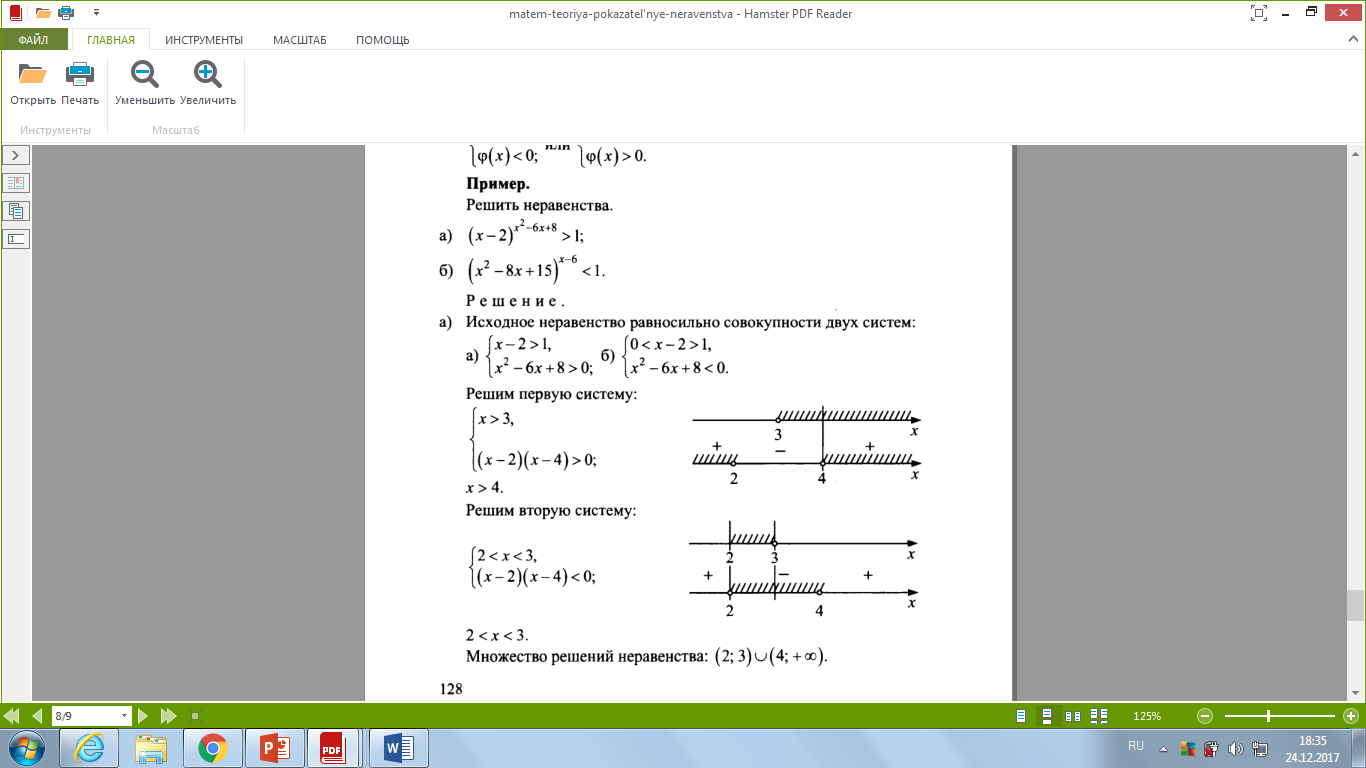 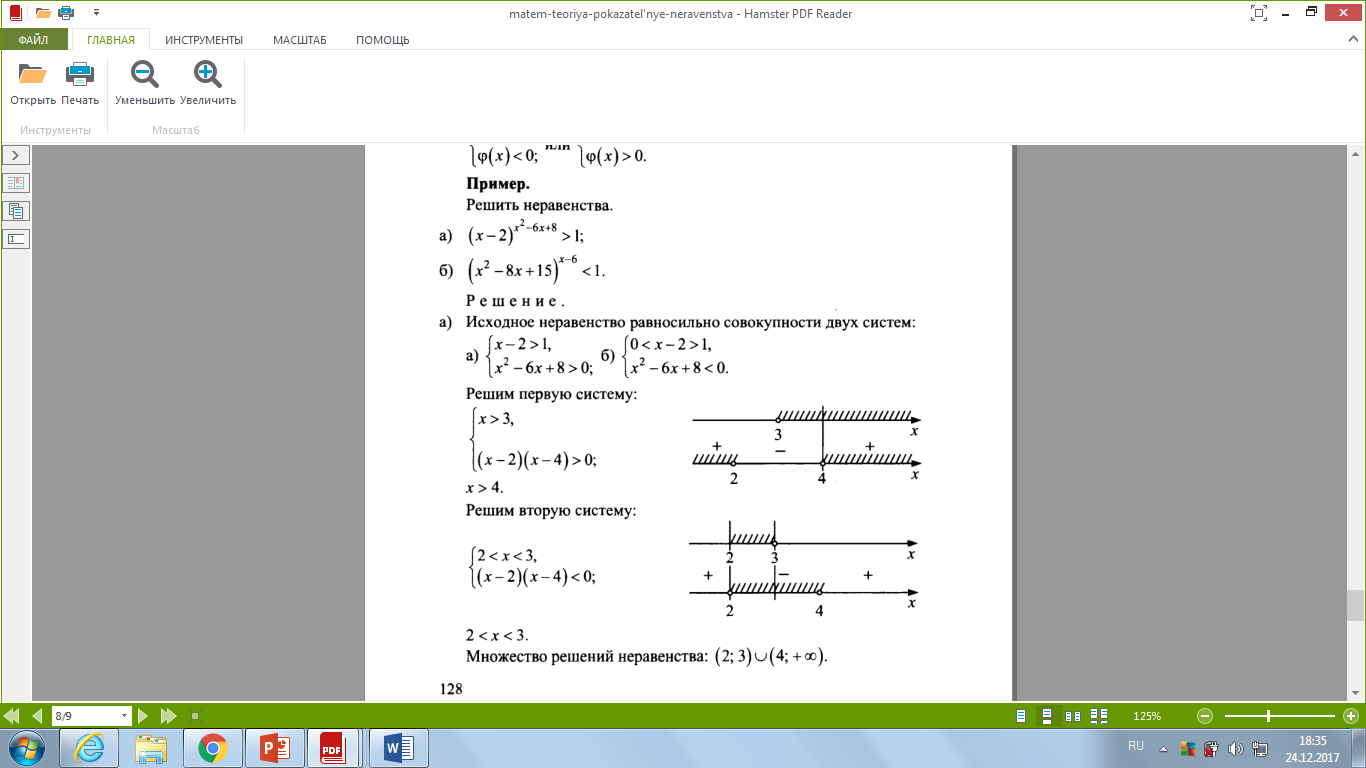 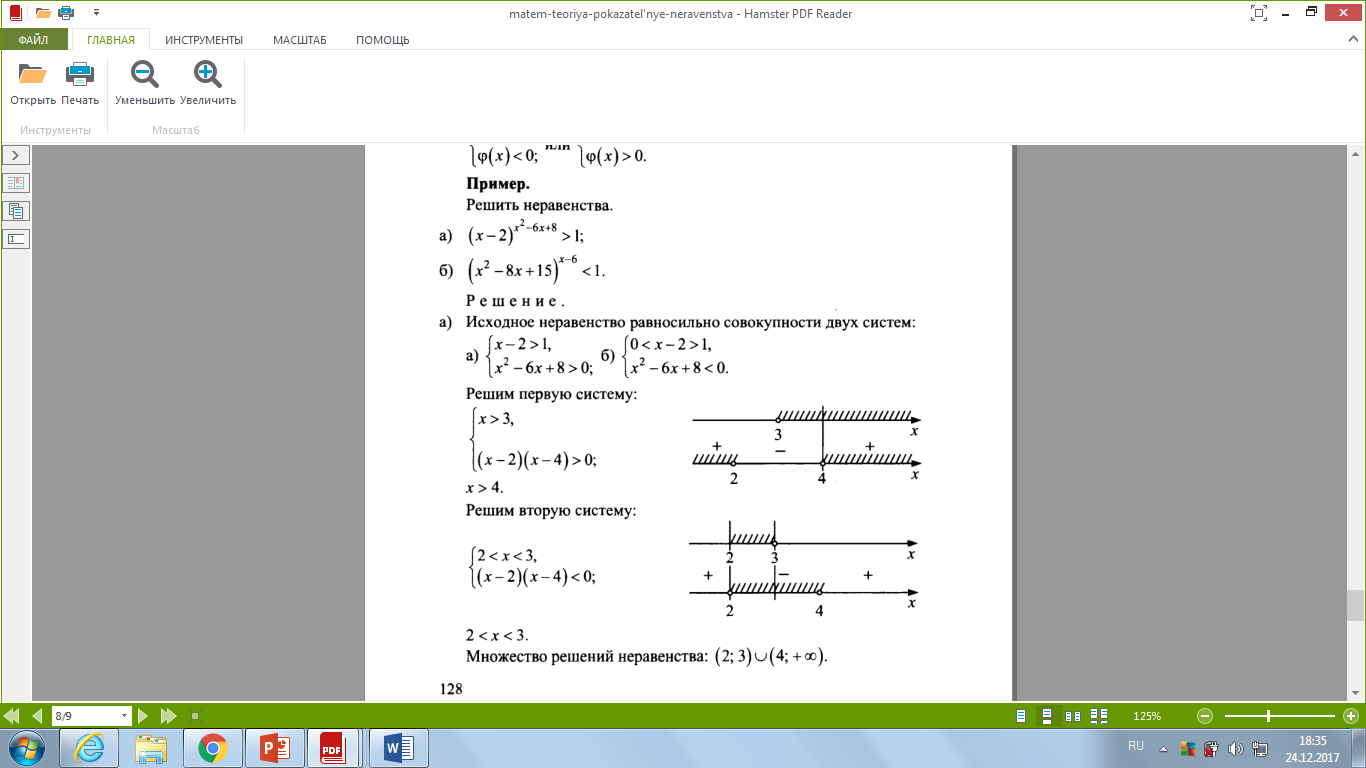 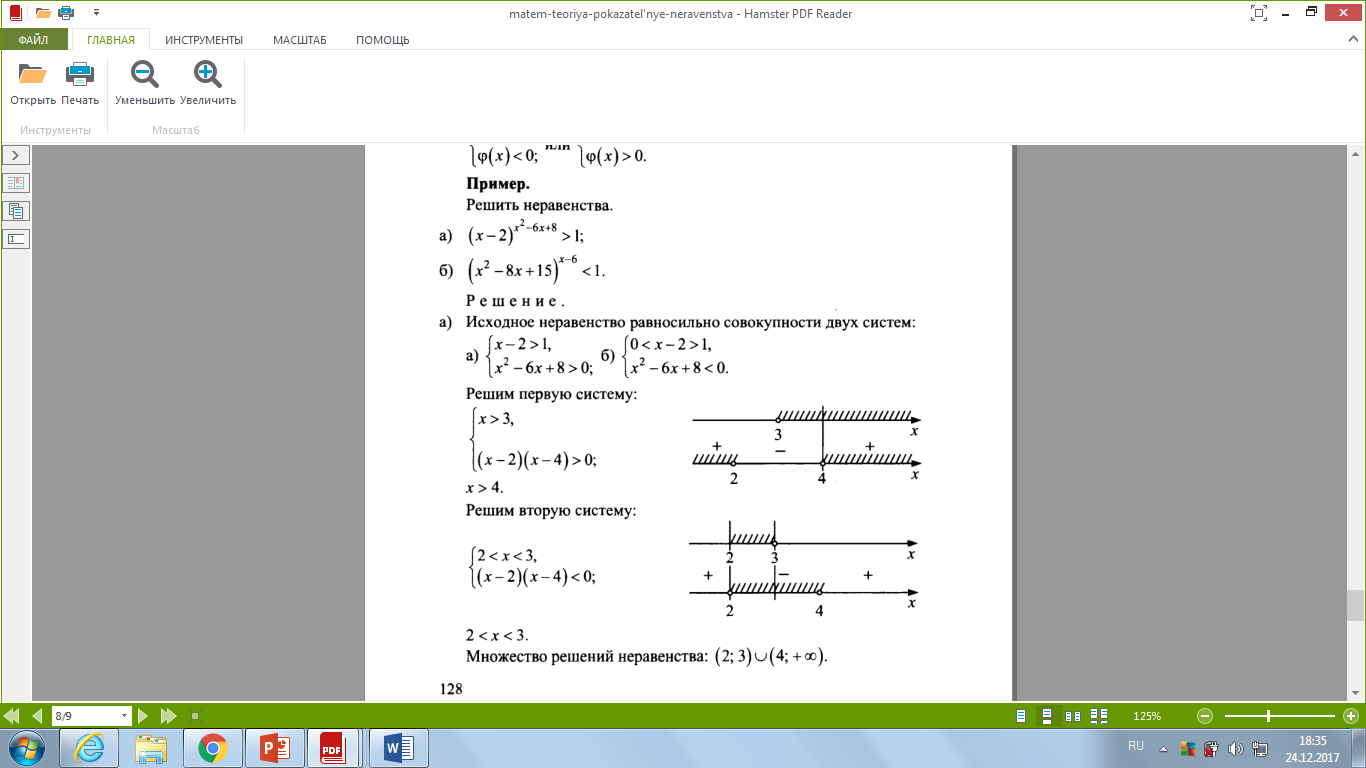 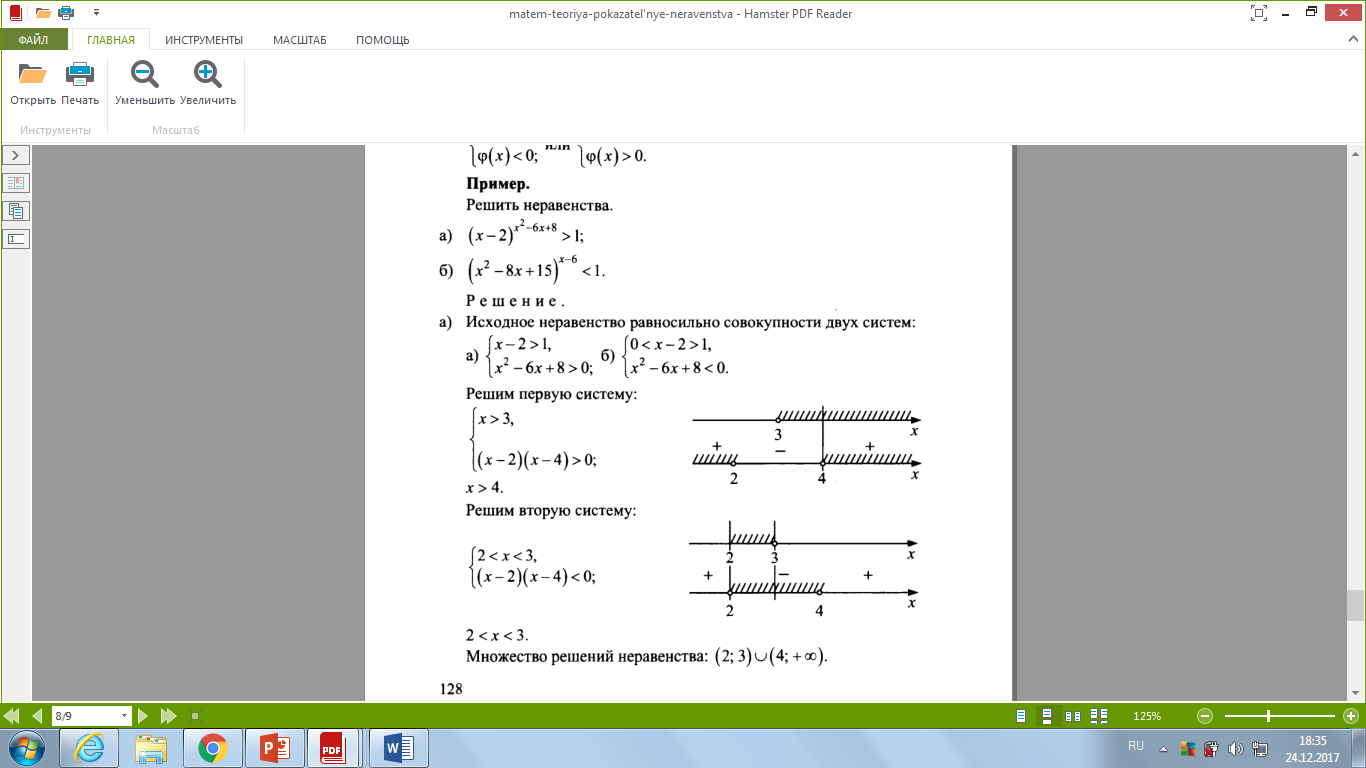 Логарифмические неравенства.
Логарифм             это показатель степени, в которую
 нужно возвести a, чтобы получить b.

1. ОДЗ – область допустимых значений переменных.





2. Основное логарифмическое тождество.
Определение логарифма в общем виде:
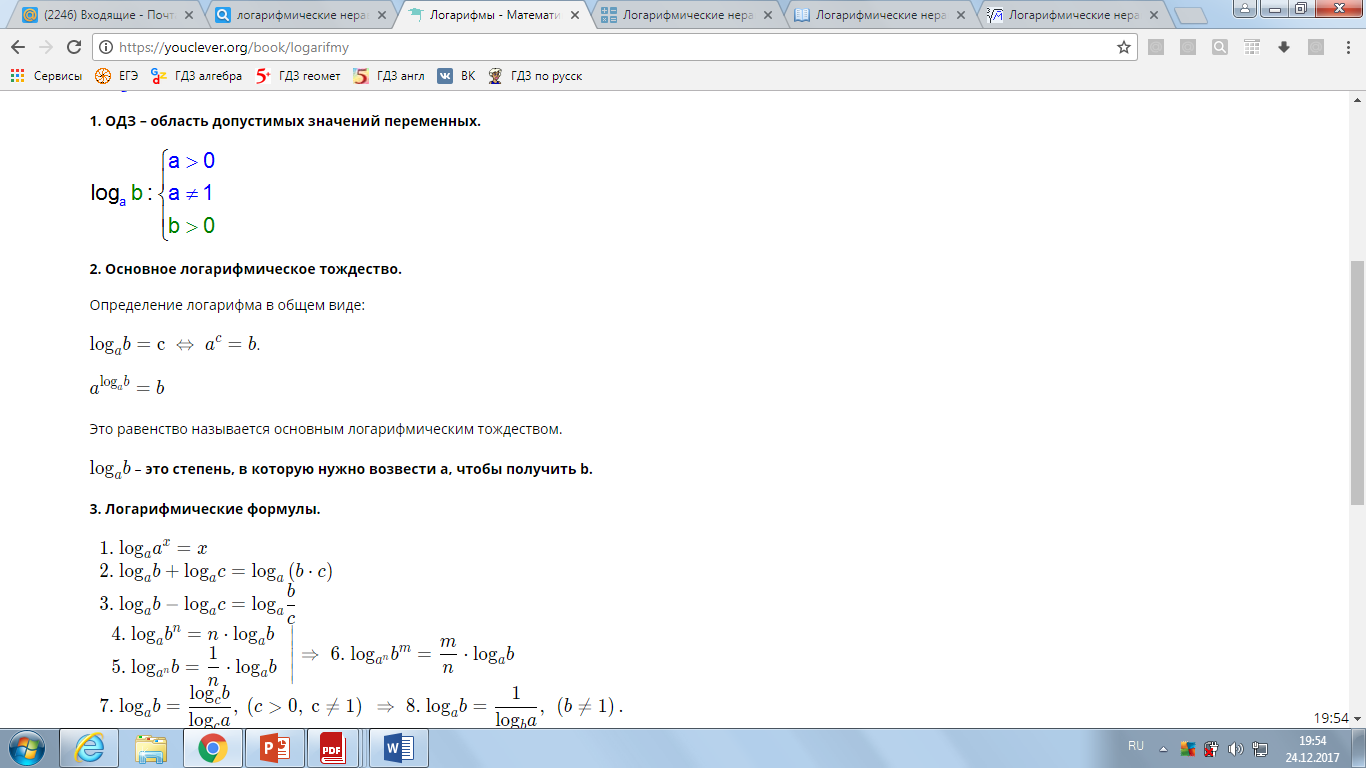 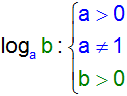 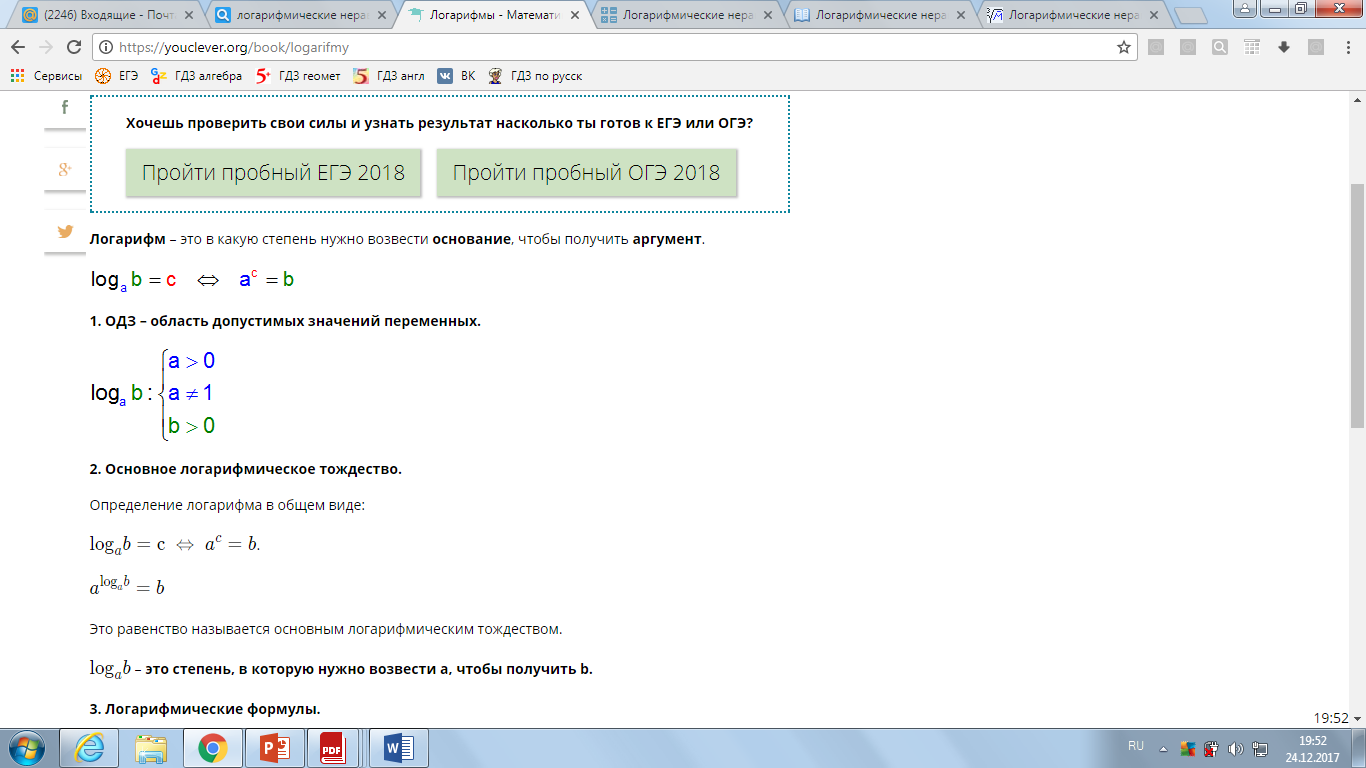 3. Логарифмические формулы.
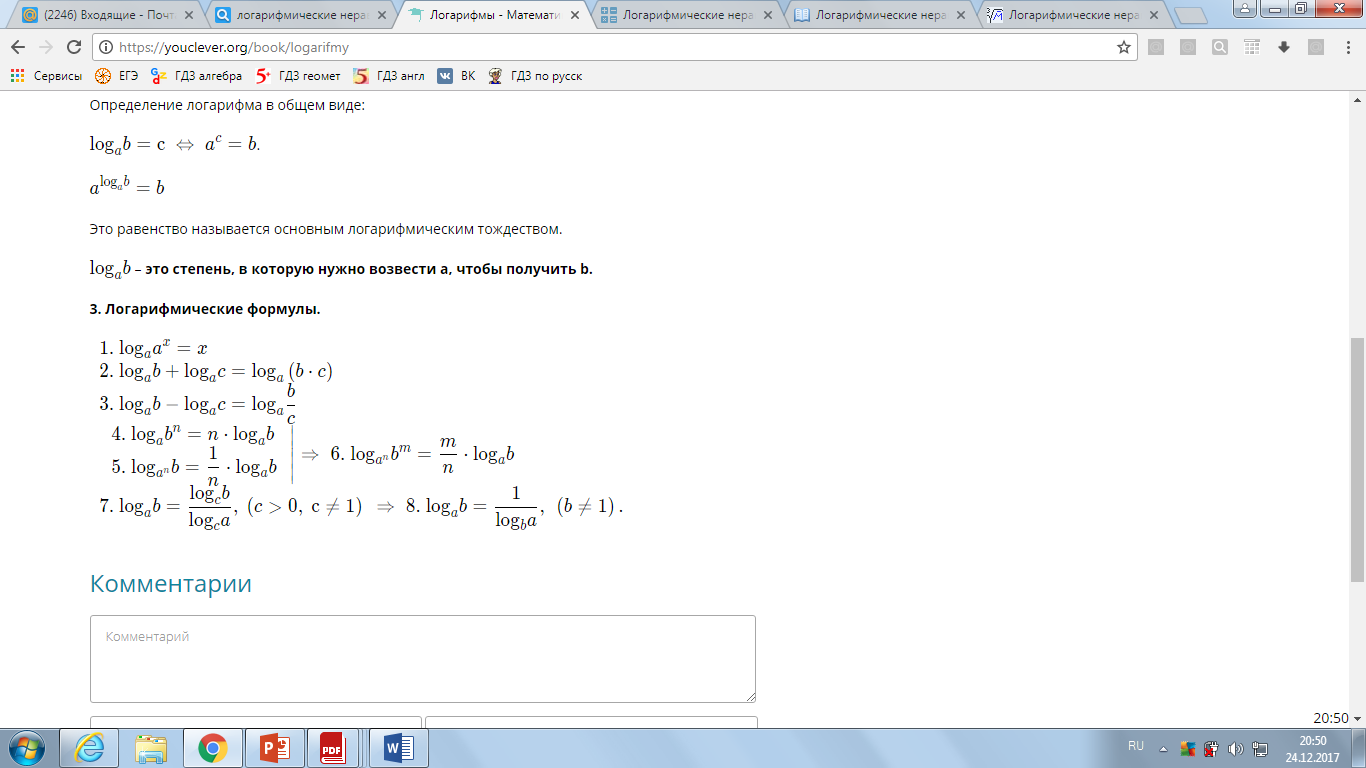 Основные свойства функции:
1. Неравесво                в случае, если                 сводится к равносильному неравенству                . Если же           - то к неравенству              .
Аналогично неравенство                    равносильно неравенствам для              :            ; для         :           .
Решения полученных неравенств надо пересечь с ОДЗ:
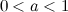 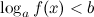 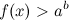 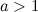 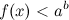 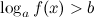 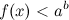 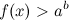 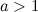 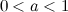 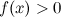 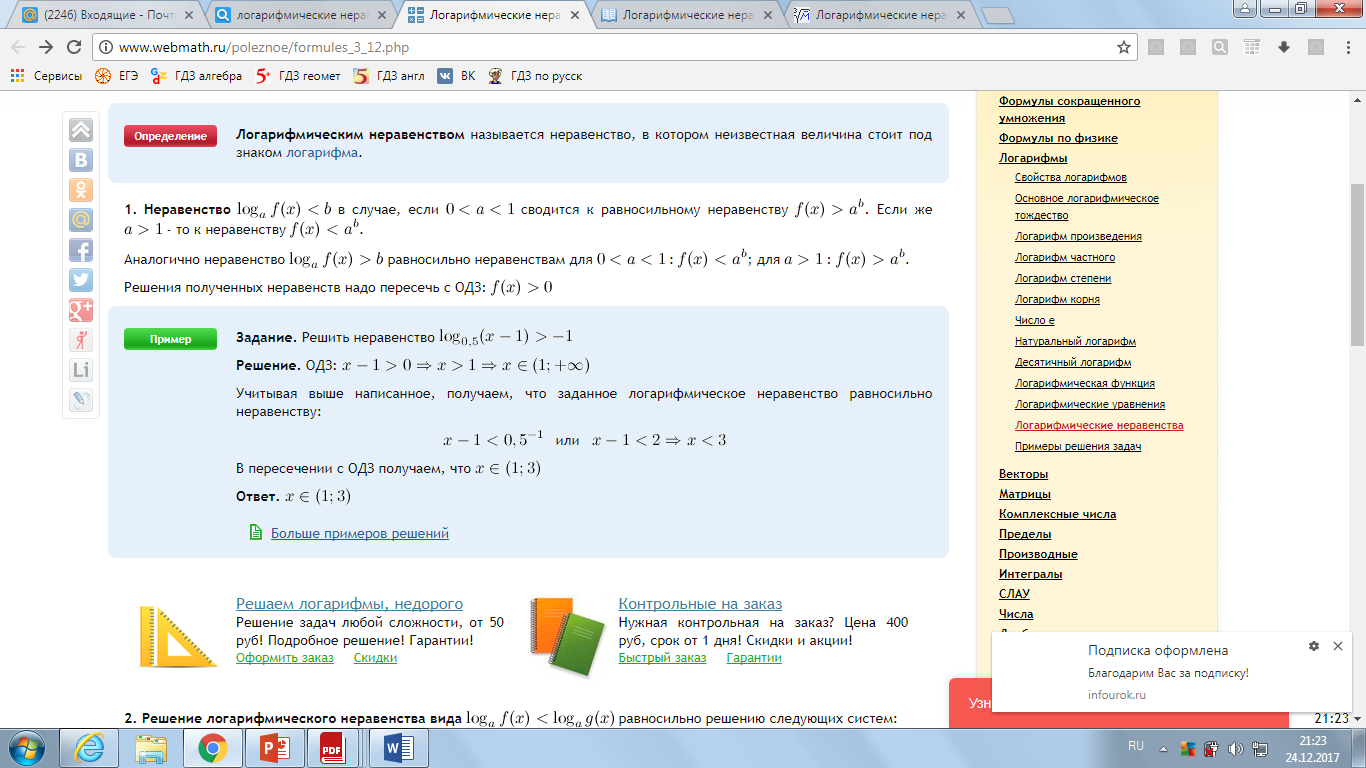 2. Решение логарифмического неравенства вида                           равносильно решению следующих систем:
а)                                  б)

Неравенство                             в каждом из двух случаев сводится к одной из систем:
а)                                   б)
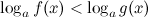 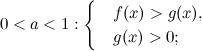 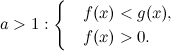 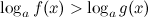 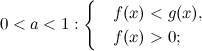 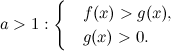 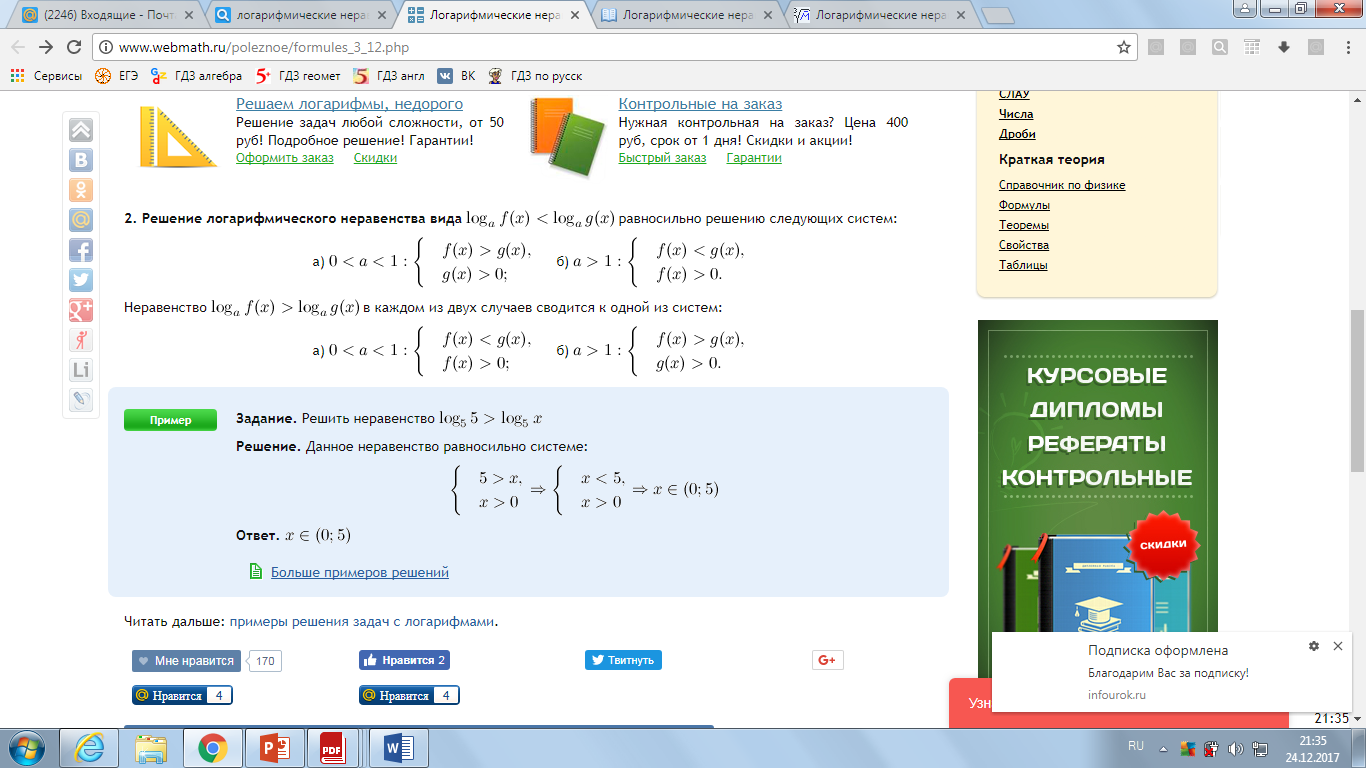 Спасибо за внимание!